Global Policy Seminar and NSC Simulation
IRP 401  -  IRP 402
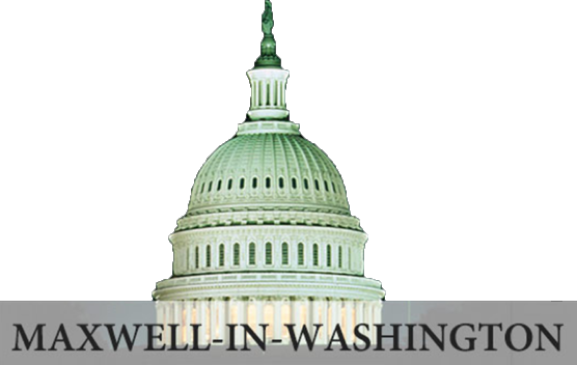 Week Thirteen19  April 2024
Prof. Fulton T. Armstrong
SPRING 2024
TODAY’S AGENDA
TODAY’S AGENDA
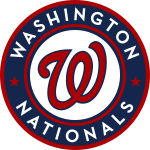 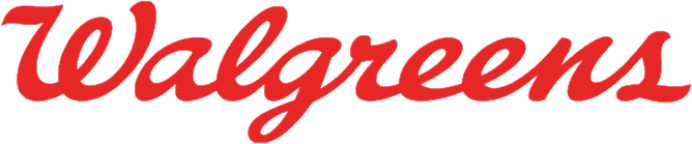 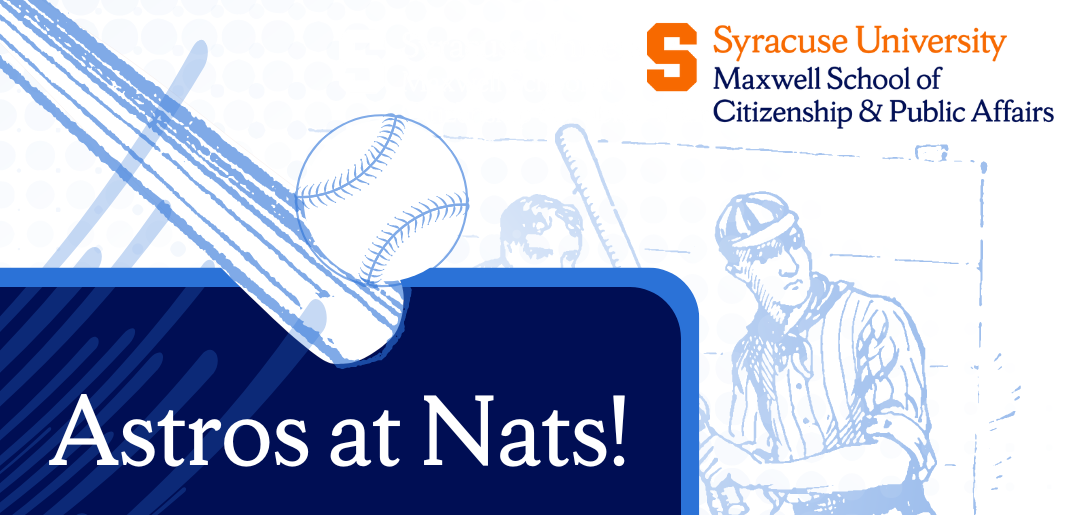 Gates open 5:30
Game starts 6:45
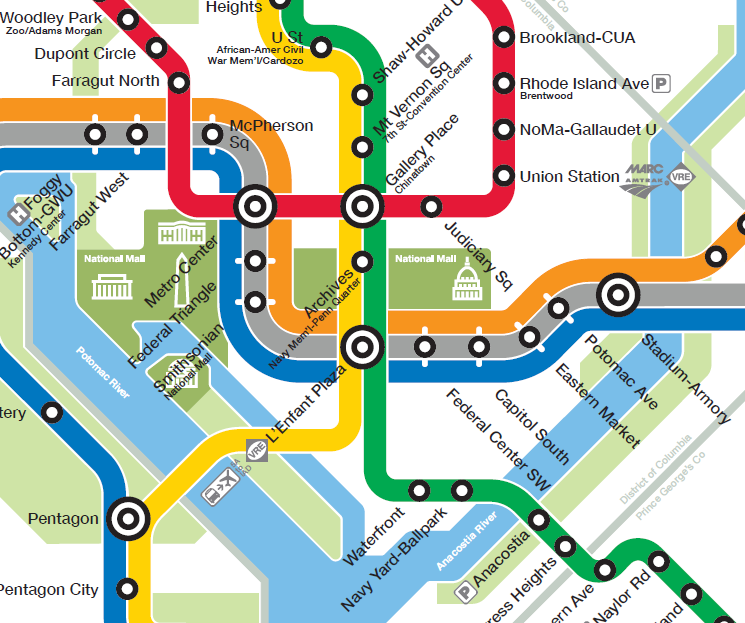 RED line (direction: Glenmont)
	→	Gallery Place
GREEN line (direction: Branch Ave)
	→	Navy Yard-Ballpark

S/O/B line (toward Capitol Hill)
	→	L’Enfant Plaza
GREEN line (direction: Branch Ave)
	→	Navy Yard-Ballpark
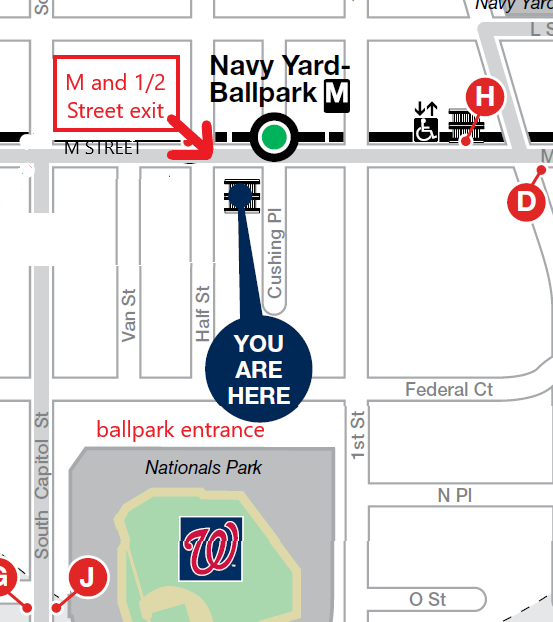 EXIT – 

SE corner M & Half Sts., SE
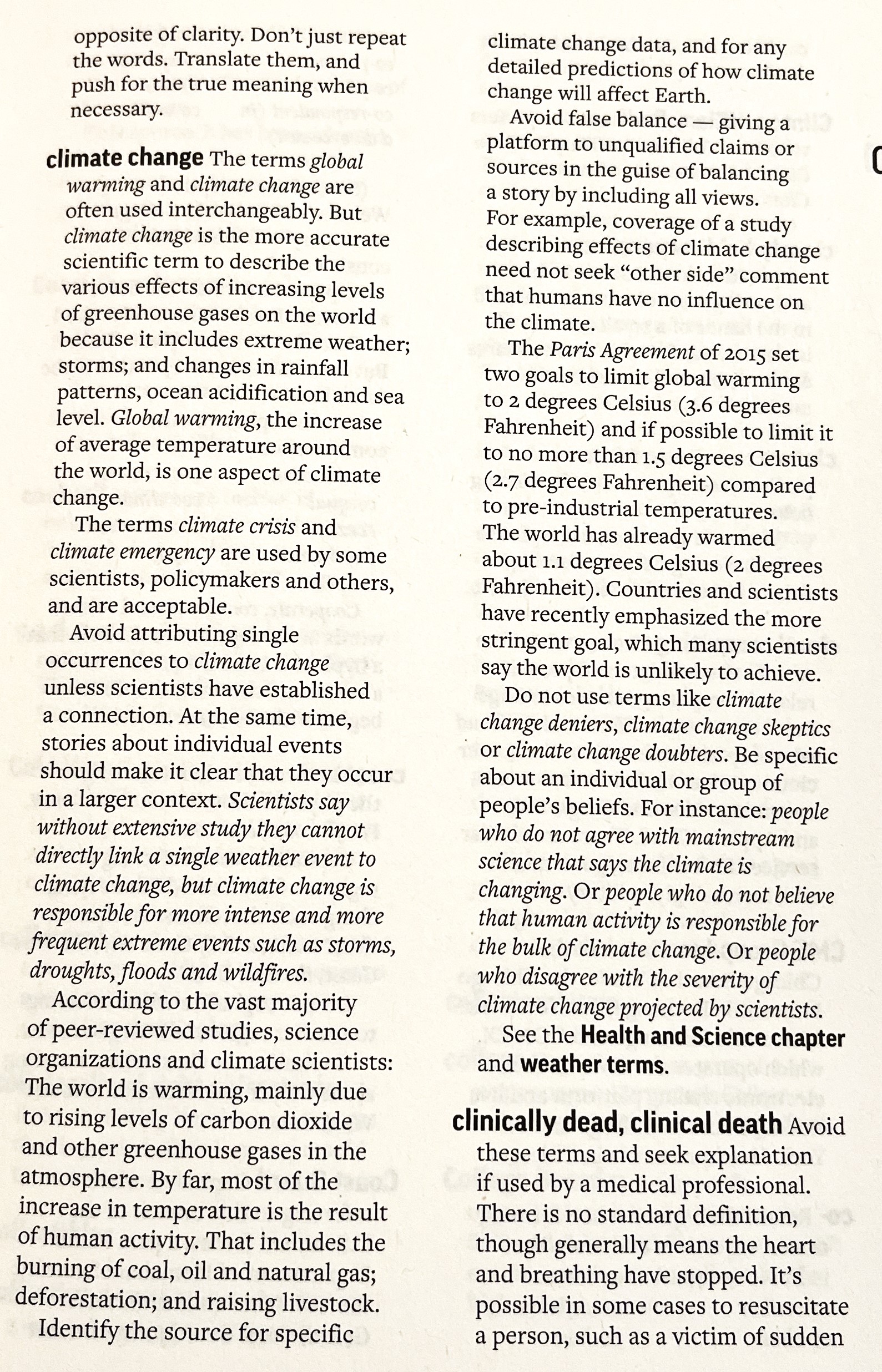 READINGS
Terms

Climate change
vs
Global Warming
READINGS
A summary (by the organizers) of the achievements of the UN Climate Change COP 28 conference in November, which they said was “particularly momentous” for several reasons.  
A longer (but not required reading) summary of COP 28’s “successes and failures” prepared by the Brookings Institution.
The Executive Summary and Introduction of a paper published by guest-speaker John Conger’s organization.
The factsheet covering the documents (in a combined PDF) released by the White House in late October 2021 about the climate crisis from various government departments and agencies – PLUS the key judgments (pp i-ii) of the Intelligence Community assessment.  The WH document has short summaries of each the papers by the Intelligence Community, Department of Defense, Department of Homeland Security, and its own report on the impact of climate change on migration.
QUIZ 
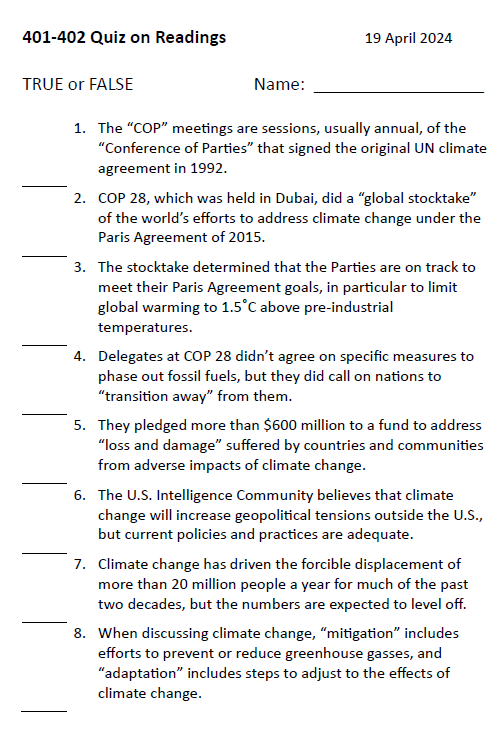 QUIZ
INTERNSHIP CONVERSATIONS
INFORMAL DISCUSSION
Organization
Tasks and Responsibilities
Communications and Team Dynamics
Fun Things and Challenges
This week:
MathewMarcus
(Group discussion on internship experiences)
Any questions?
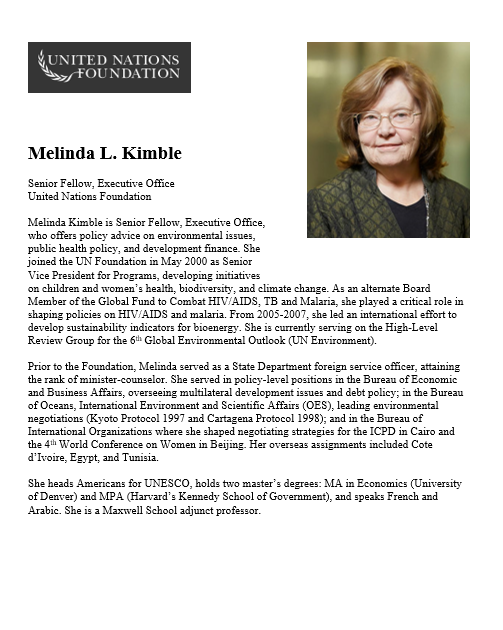 GUEST SPEAKER
Melinda Kimble
UN Foundation


- introduced by Jessica
break
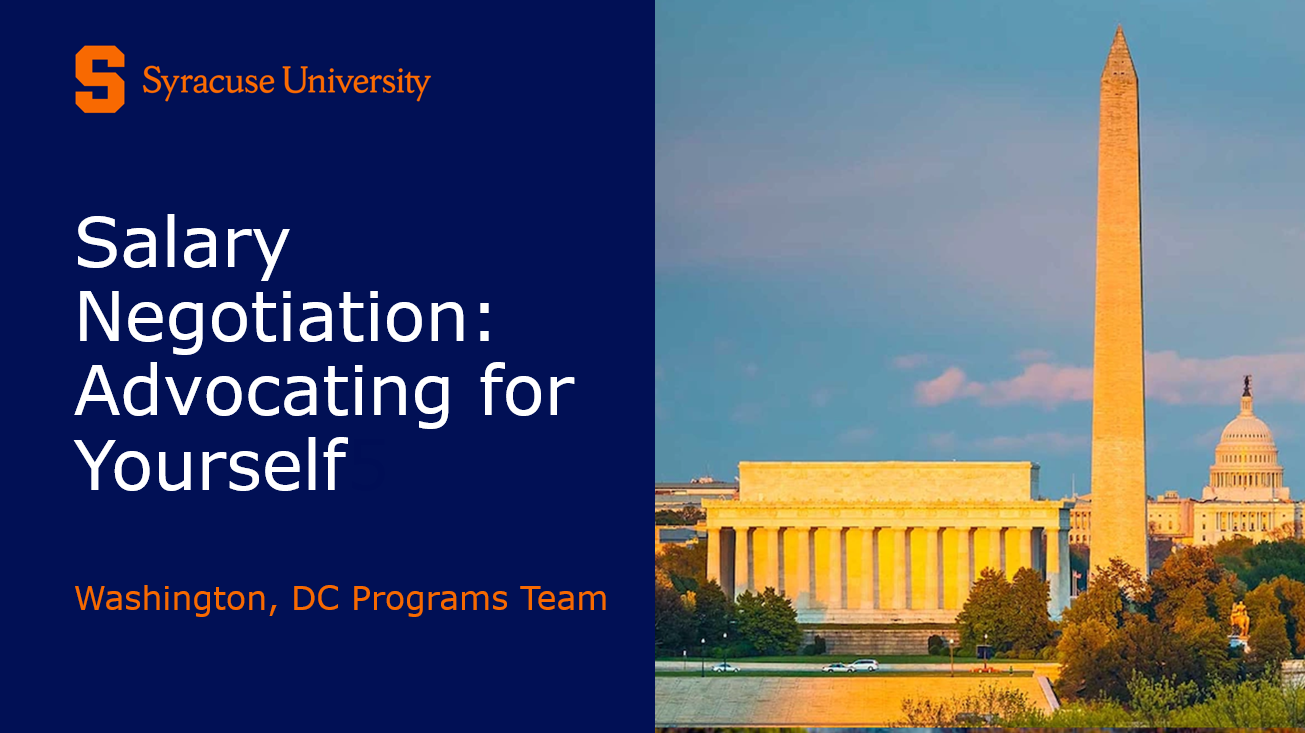 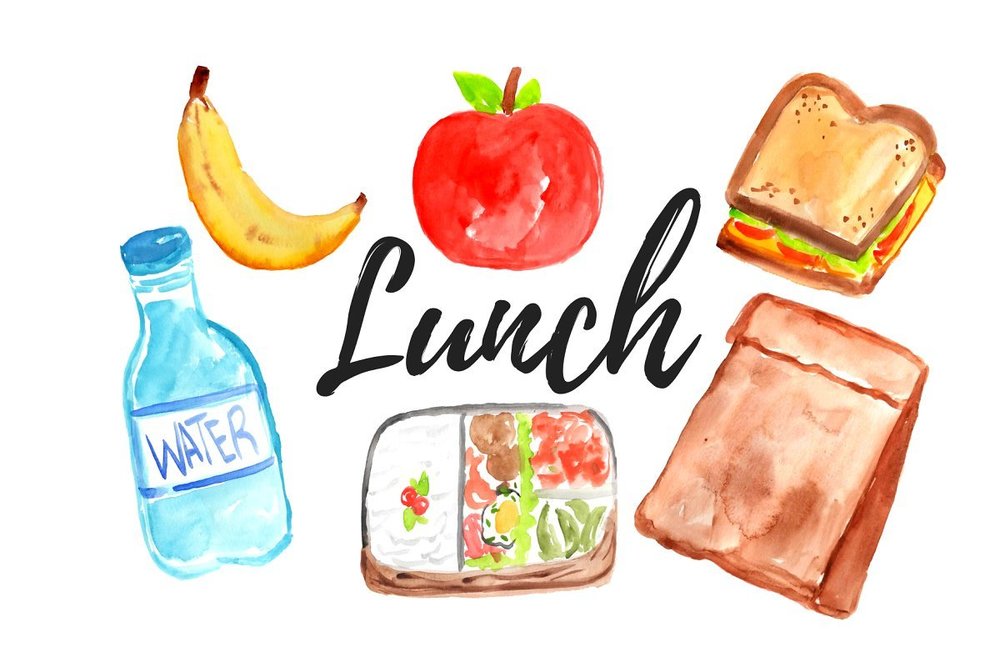 LUNCH
DISCUSSION and PLANNING
Deputies Committee Exercise
NSC  DEPUTIES SIMULATION
Friday, 26 April
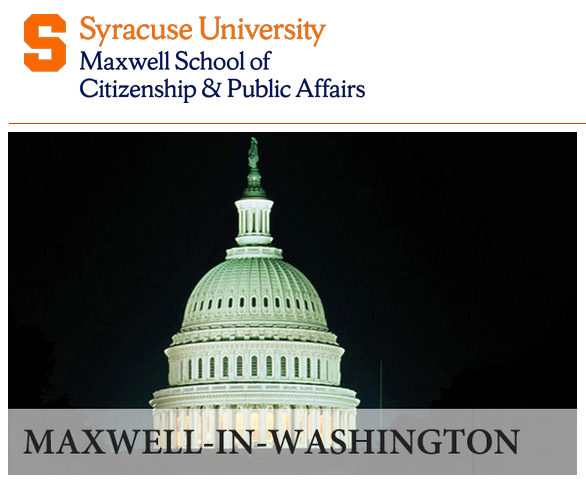 TWO ROLES
NSC Directors or Senior Directors briefing the issue and proposals.
“The Deputies” receiving the briefing, asking the questions, and making the decisions.
NSC  DEPUTIES
Who attends?

National Security Advisor or Deputy
Deputy Secretary of State +1
Deputy Secretary of Defense +1
Deputy Secretary of Homeland Security +1
Deputy Secretary of Treasury +1
OVP National Security Advisor +1
NSC staff
OMB leadership or staff

Advisors
Joint Chiefs of Staff (JCS)
DNI and/or CIA

And other affected Deputies
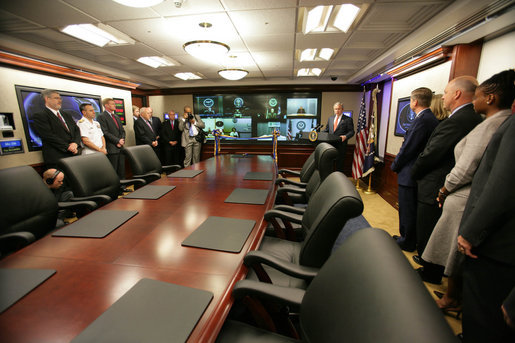 The Situation Room
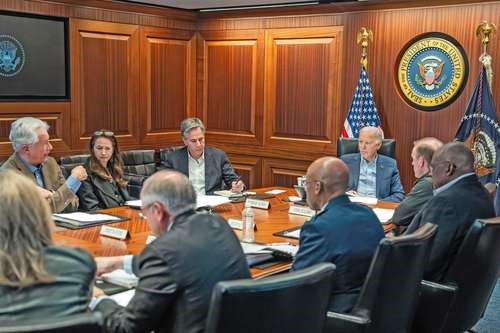 BURNS
HAINES
BLINKEN
SULLIVAN
BIDEN
AUSTIN
BROWN
What will the briefers do?
Serve as NSC Senior Directors or Directors briefing the issue and proposals.
BLUF on issue and proposal
Briefly …
Define the problem and status
Report key analysis (based on research, hearing/event, interviews, discussions)
Present recommendation and pro’s and con’s
Sum up with request for Deputies’ approval for main proposal
4 PowerPoint Slides
8-10 MINUTES(but Deputies can interrupt)
DC BRIEFING
The four PowerPoint slides
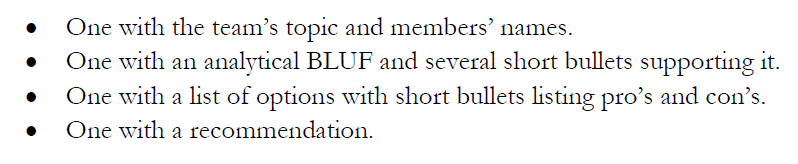 DEADLINE to submit in Blackboard:  Thursday at NOON.
DC BRIEFING
Scott Morgan’s MODEL
MODEL for our memo
Structure:

BLUF

“Framing”

Drivers/Trends

Options

Recommendation
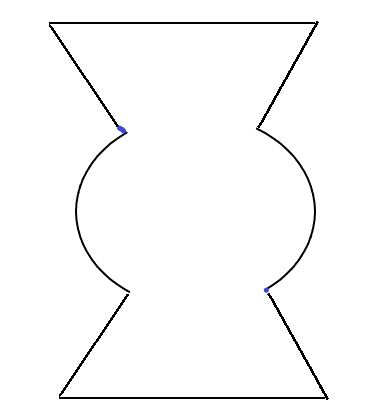 Problem
Problem

Analysis

Options

Recommendation
Vivid Examples
&
Evidence
Solution
Next Steps
Morgan:
“If I buy your analysis, I’m much more likely to buy your recommendation.”
What will the deputies do?
Serve as decisionmakers.
READ and ABSORB materials provided in advance
LISTEN to the briefing but INTERRUPT if briefing is unclear
ASK questions about analysis and proposal
EXPRESS position on issue and proposal
After pause for all to “vote” …
Approve as is.
Approve with SPECIFIC, DIRECTED conditions.
Remand to Interagency Working Group for re-work.
Disapprove with prejudice.
Q&A and discussion: 8-10 MINUTES
All of you are deputies and will vote, but LEAD deputies will “sit at the table” and discuss their votes.
DEPUTIES COMMITTEE
NSC staff
Deputies
“DEPUTIES COMMITTEE” EXERCISE
GUIDANCE ON BRIEFING
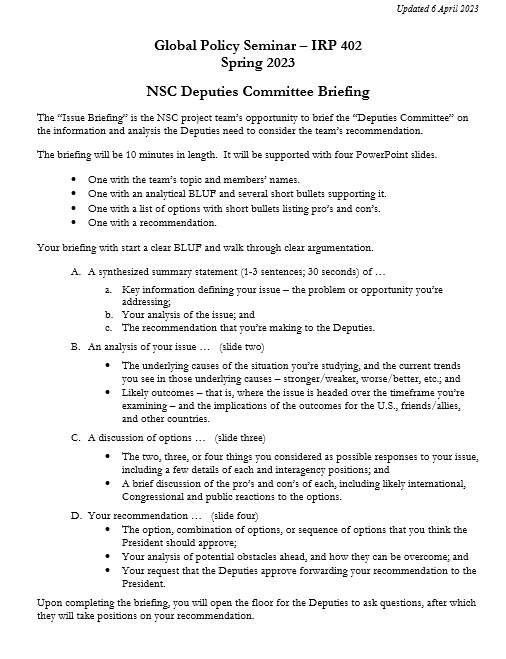 All set?
All good on slides?
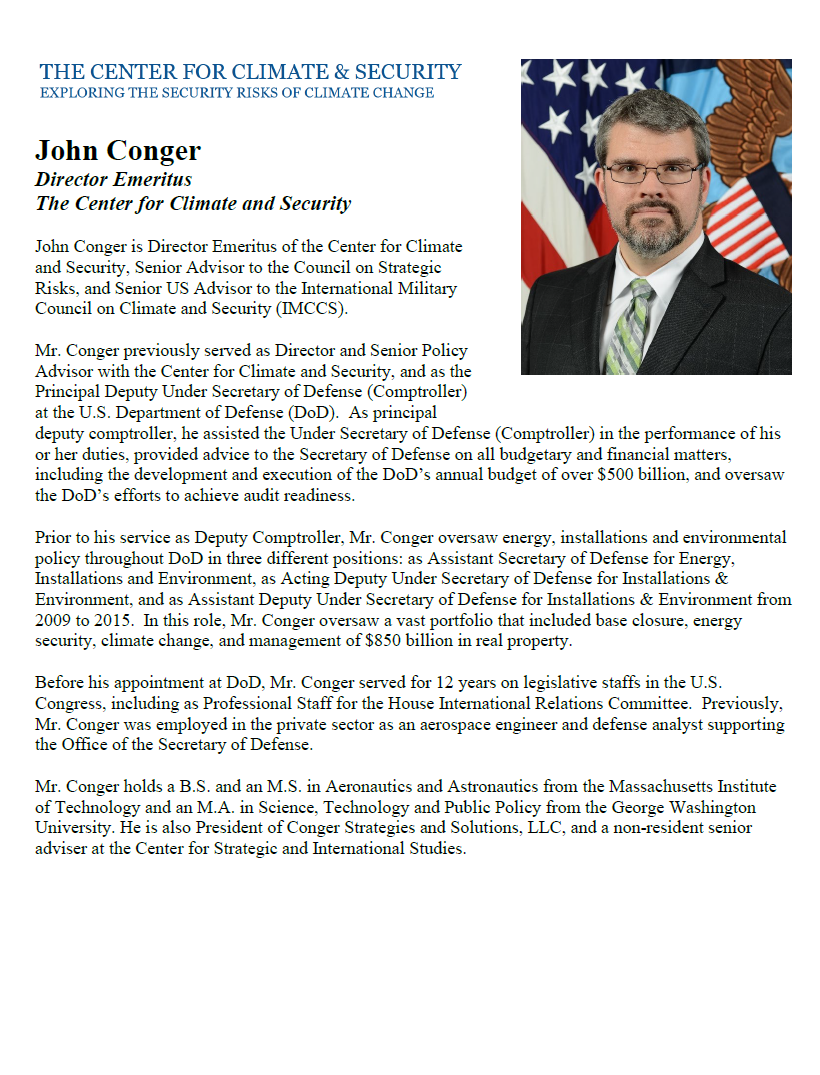 GUEST SPEAKER
John Conger
Director Emeritus,Center for Climate and Security
- introduced by Reese
WRAPUP
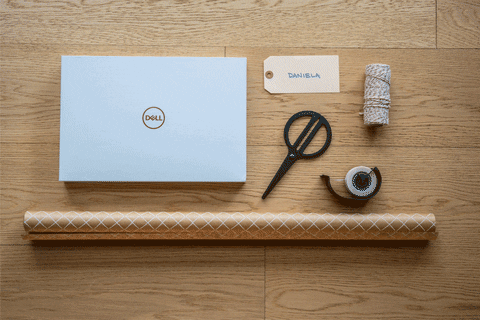 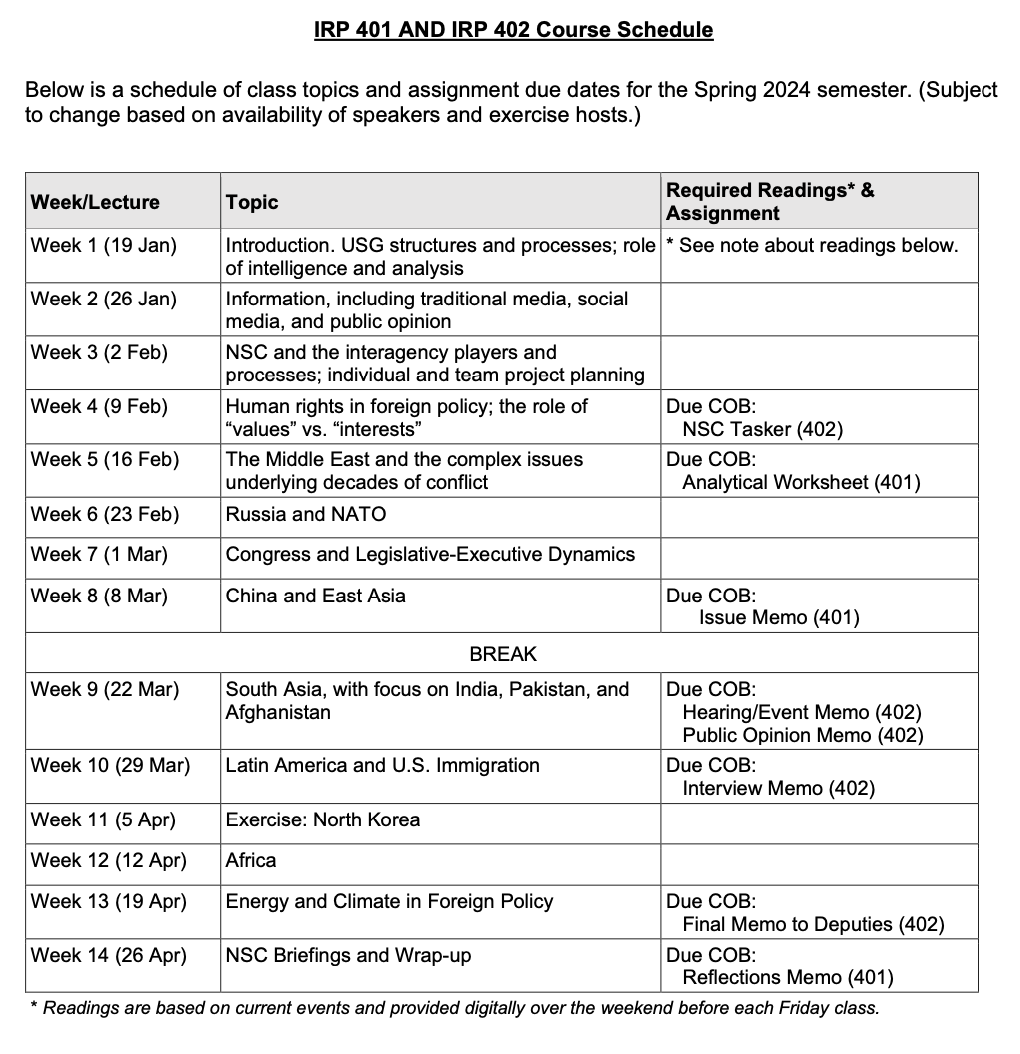 
401
402




QUESTIONS?


Project Planning
Next Week
Deputies Committee

and

Lunch
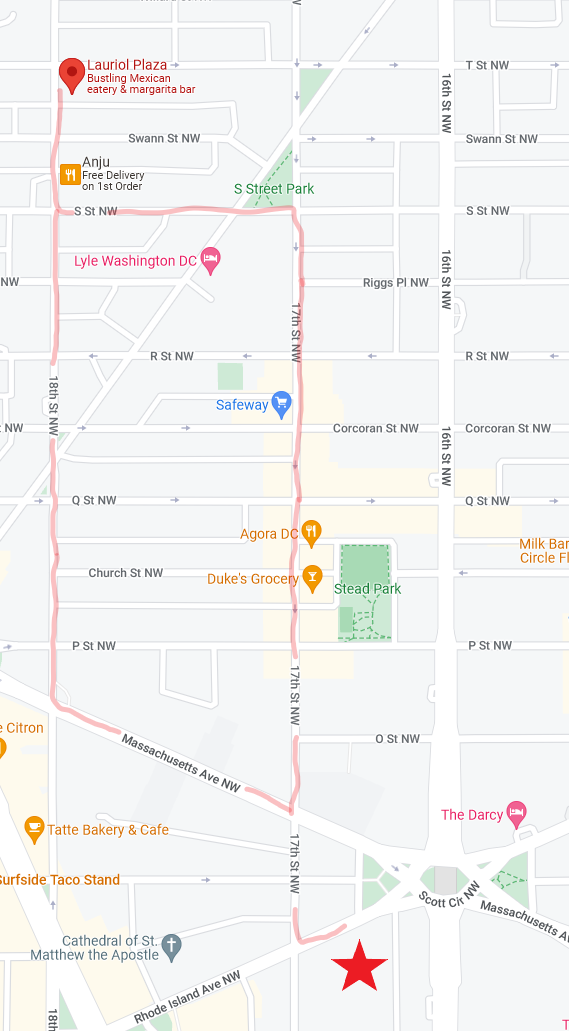 2:00 NEXT FRIDAY






Lauriol Plaza

 1835 18th St NW
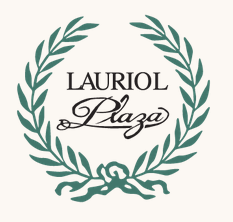 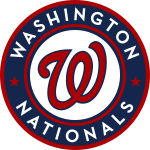 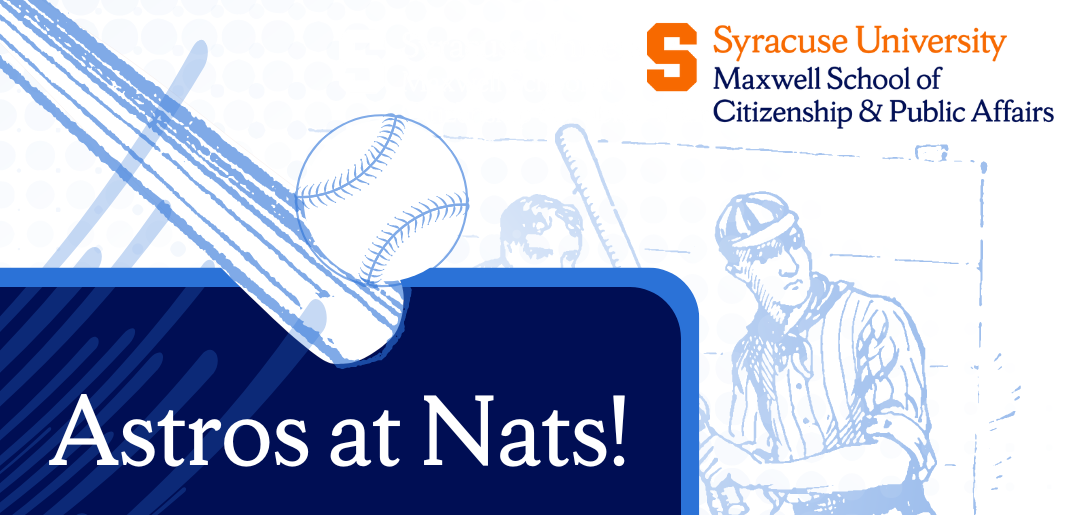 Gates open 5:30
Game starts 6:45
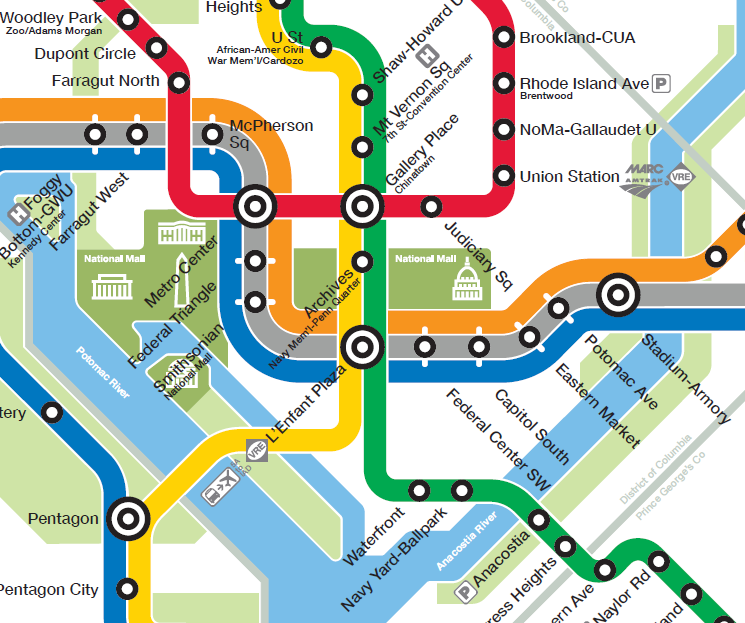 RED line (direction: Glenmont)
	→	Gallery Place
GREEN line (direction: Branch Ave)
	→	Navy Yard-Ballpark

S/O/B line (toward Capitol Hill)
	→	L’Enfant Plaza
GREEN line (direction: Branch Ave)
	→	Navy Yard-Ballpark
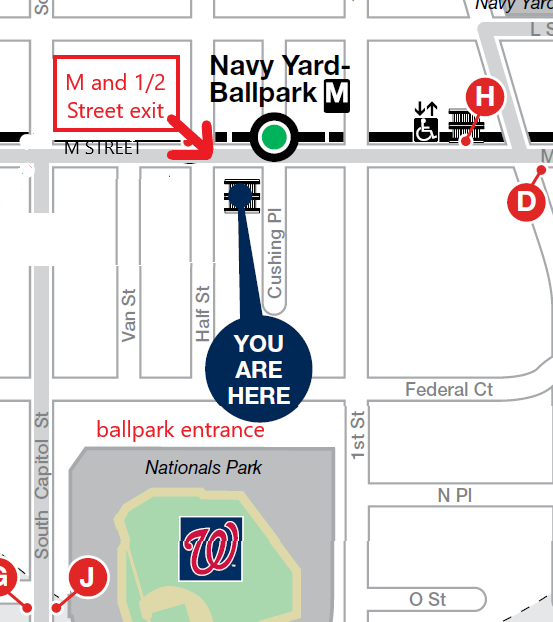 EXIT – 

SE corner M & Half Sts., SE
Global Policy Seminar and NSC Simulation
IRP 401  -  IRP 402
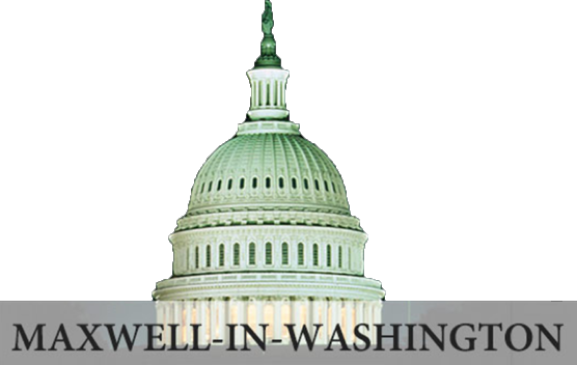 Week Thirteen19  April 2024
Prof. Fulton T. Armstrong
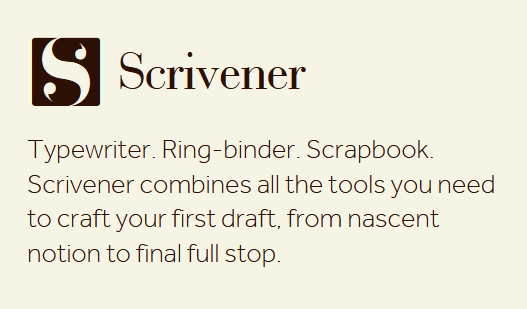 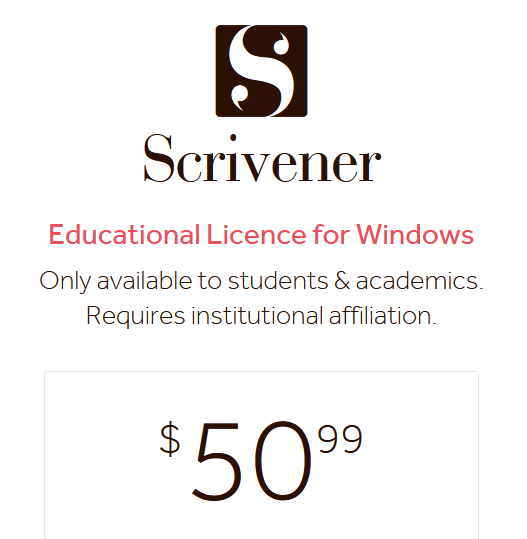 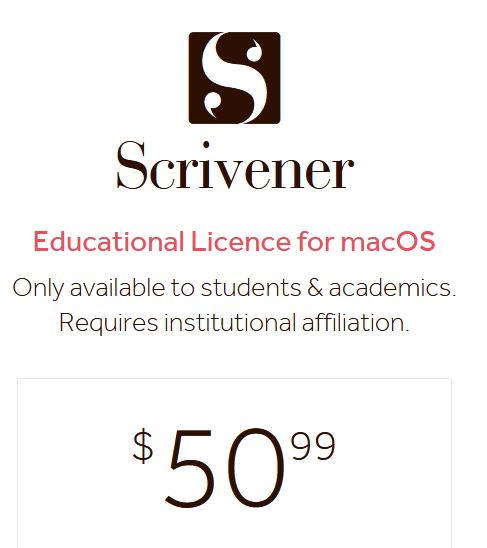